This week in the physics course
Lectures will cover Chapter 24 (Electric Current) and start Chapter 25 (Electric Circuits)

Please note: lecture slides and scans of the textbook chapters are available on Blackboard

Tutorial class will practise problems from Chapter 17 (Thermal Behaviour of Matter)

Physics help available in MASH centre (Chris Blake, Tues 10.30-12.30 and Wayne Rowlands Thurs 2.30-4.30)

Don’t hesitate to get in touch with any questions – cblake@swin.edu.au
Chapter 22 summary
Chapter 24 : Electric current
How do we define current?

Macroscopic and microscopic description of current

Ohm’s law and resistance

Electrical power
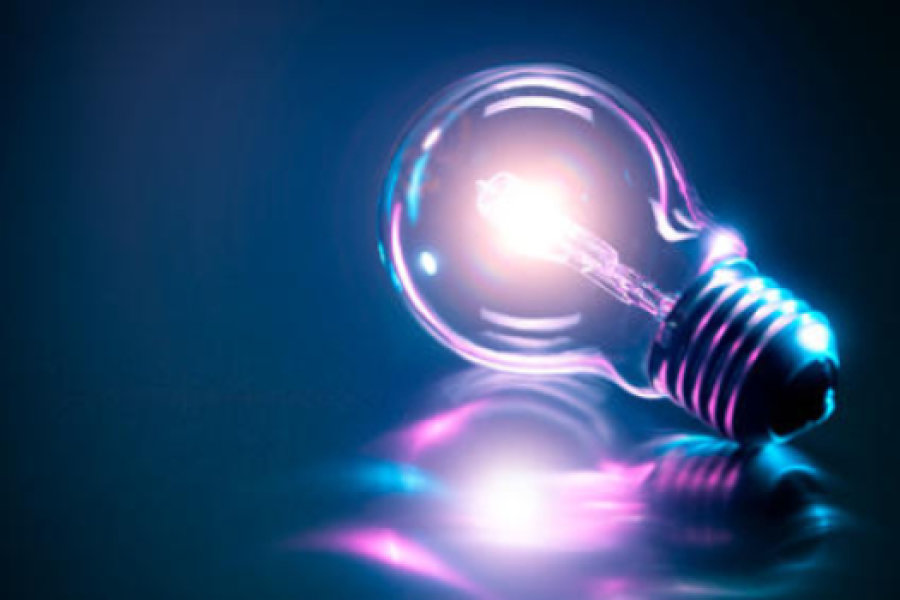 Electric current
A flow of charge is called an electric current
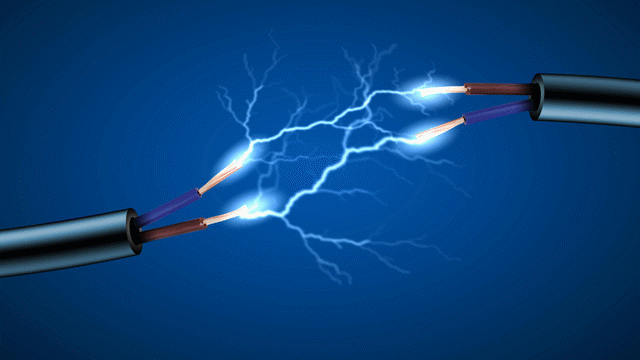 Electric current
A flow of charge is called an electric current

The current (symbol I) is the amount of charge Q [in Coulombs] flowing per unit time t [in seconds]




The units of current are C/s or “Amperes” A
Electric current
Current is in the direction that positive charge flows

But in reality, current is transported by an opposite flow of negatively-charged electrons
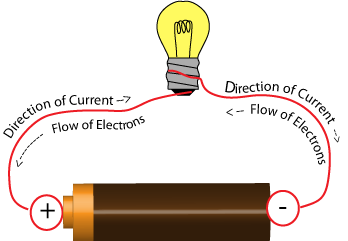 Sometimes described as “conventional current” (positive) or “electron current” (negative)
I
In which wire(s) are there electrons moving from right to left?
X
electron current
Y
conventional current
Z
Z only
X only
Y only
X and Y
Y and Z
X, Y and Z
Electric current
How do we create an electric current?

Create an electric potential difference between two points

Connect those points to allow charge to flow

Dissipate the energy (e.g. into light, heat)
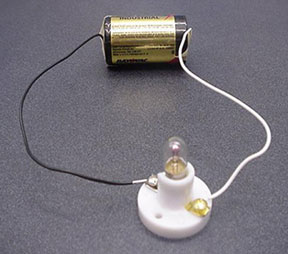 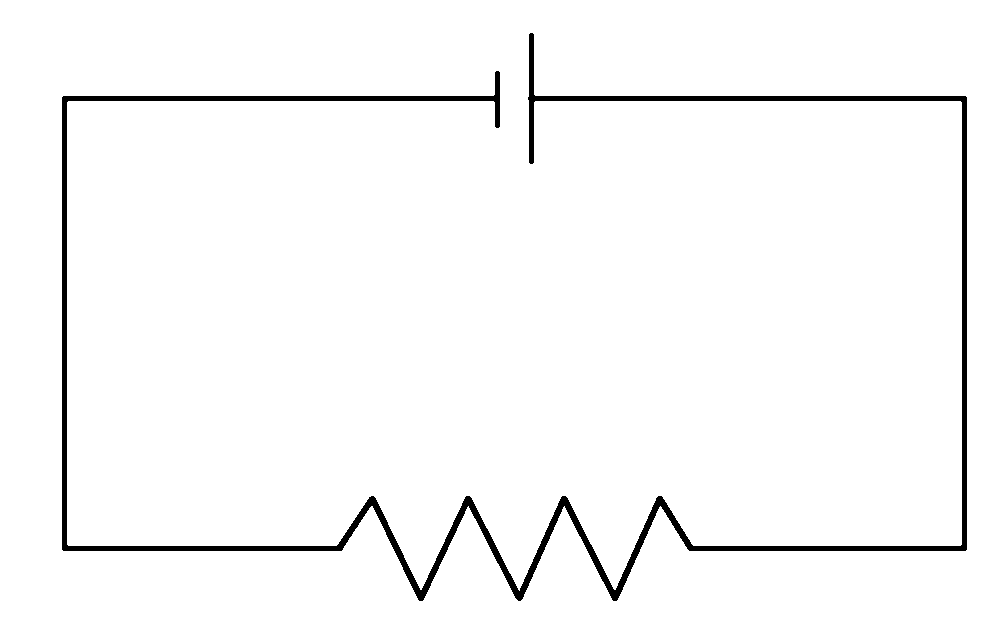 Circuit symbols!
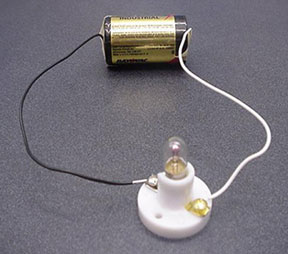 Only one terminal of the battery is connected to the light bulb. What happens?
No current flows
A very small current flows
A current flows for only a short time
Current flows at half the rate it flowed with two wires
Electric current
Electrical power may be supplied as either a direct current or an alternating current








We will only cover direct current in this topic
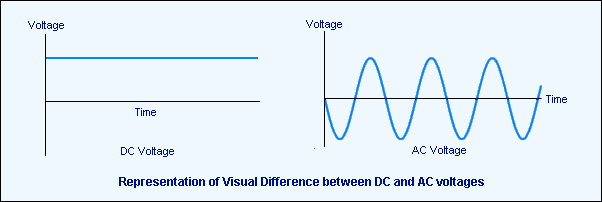 Macroscopic vs. Microscopic
In physics and chemistry we try and relate the overall macroscopic properties of a system to its microscopic nature
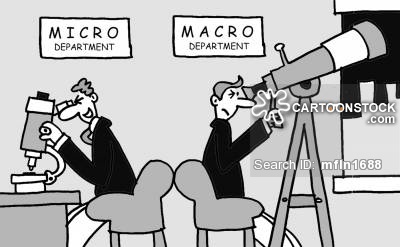 Microscopic nature of current
What really happens when a battery is connected?

(1) As we saw in the “temperature” topic, particles are in constant thermal motion
+q
+q
+q
+q
+q
+q
+q
+q
+q
+q
+q
Microscopic nature of current
What really happens when a battery is connected?

(2) The battery supplies a potential difference hence electric field
E
+q
+q
+q
+q
+q
+q
+q
+q
+q
+q
+q
Microscopic nature of current
What really happens when a battery is connected?

(3) The charges feel a force from the electric field and start to accelerate
E
+q
+q
+q
+q
+q
+q
+q
+q
+q
+q
+q
Microscopic nature of current
What really happens when a battery is connected?

(4) The charges undergo collisions with the other particles in the material which slows their motion
E
+q
Microscopic nature of current
What really happens when a battery is connected?

(5) These collisions produce a resistance to motion which results in an equilibrium drift velocity
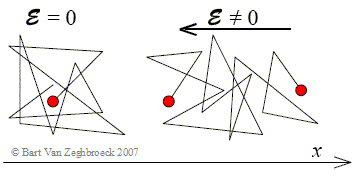 Microscopic nature of current
What really happens when a battery is connected?

(5) These collisions produce a resistance to motion which results in an equilibrium drift velocity
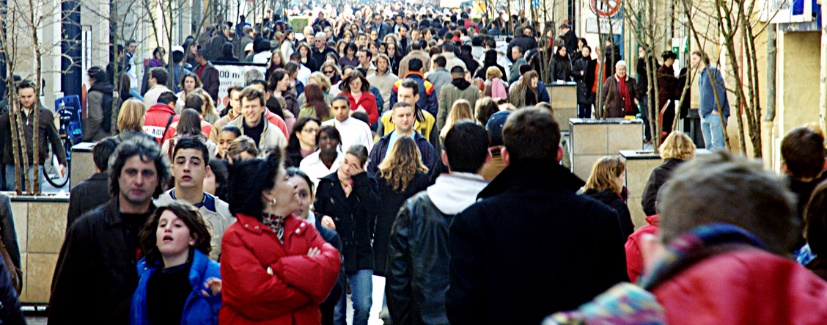 Microscopic nature of current
How much current is produced by drift velocity v?
x
v
+q
A
v
+q
v
+q
Number density of charges = n
Microscopic nature of current
Exercise:  A 5-A current flows in a copper wire with cross-sectional area 1 mm2, carried by electrons with number density 1.1 x 1029 m-3.  What is the electron drift speed?
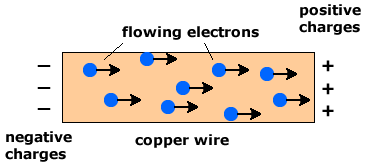 Isn’t this incredibly slow?  Yes – but the electric field itself is established at the speed of light.
Microscopic nature of current
The current density (symbol J) is the current flowing per unit area (“concentration of current”)




The units of J are A/m2

Used in a microscopic description of current
Ohm’s Law : macroscopic version
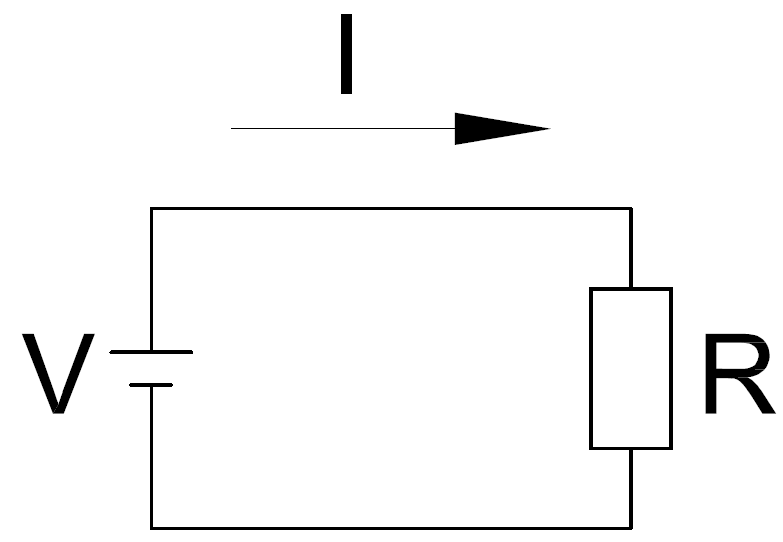 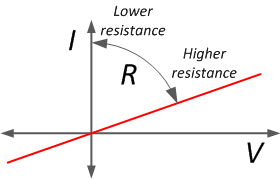 Ohm’s Law : electrical shock
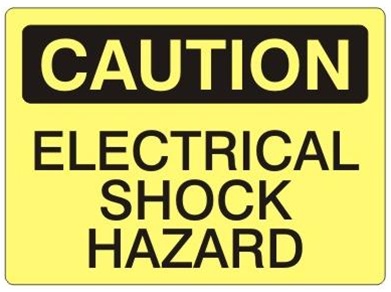 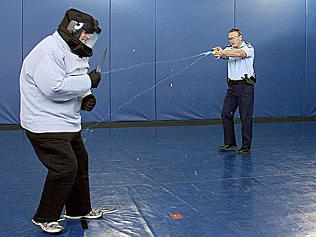 Ohm’s Law : microscopic version
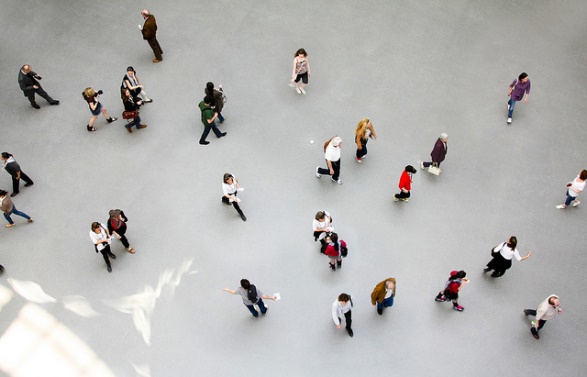 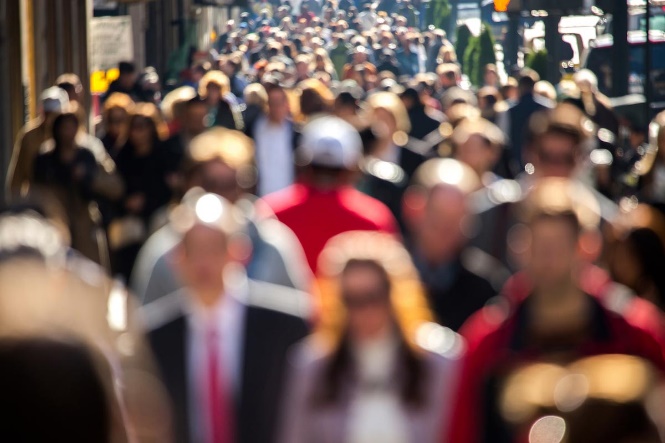 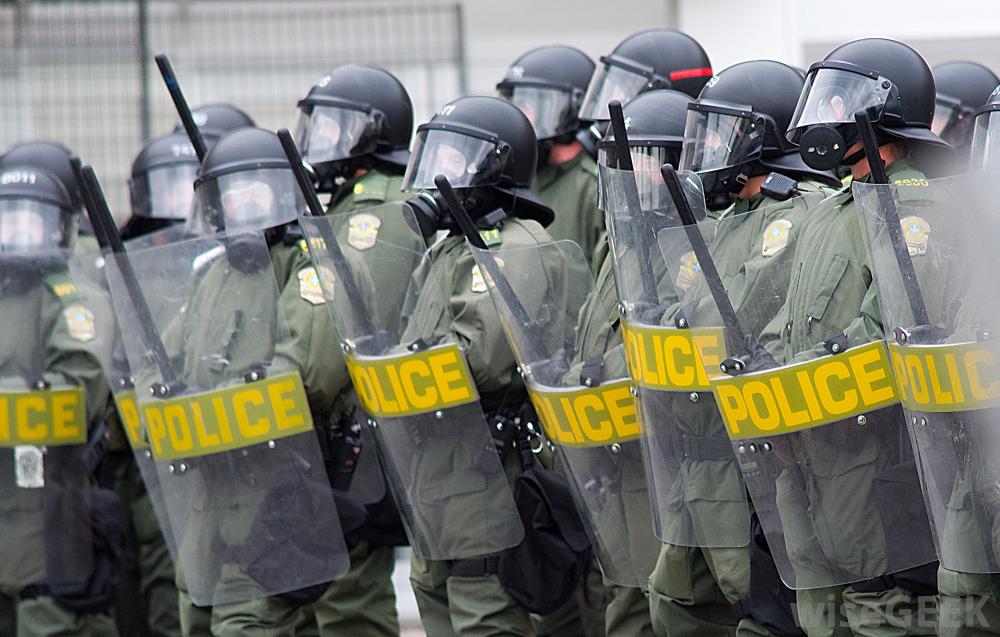 Ohm’s Law : “lie detection”
Sweat increases the conductance of the skin, which will change the current flowing for fixed voltage
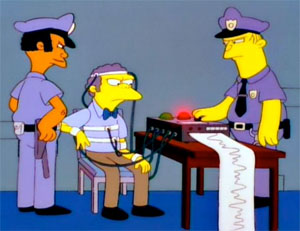 “machines do detect deception better than chance, but with significant error rates”
Ohm’s Law : microscopic version
Ohm’s Law : microscopic version
Exercise:  If the starter motor draws a current of 170 A, what’s the potential difference across the wire?
Macroscopic    vs.    Microscopic
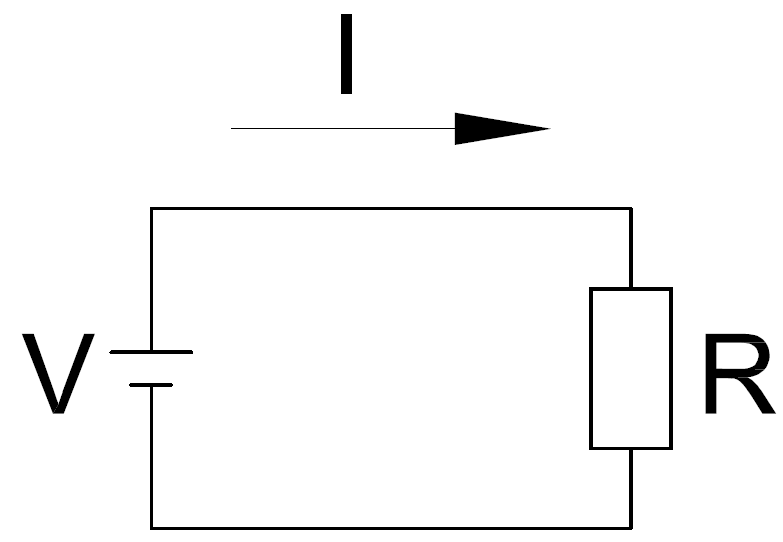 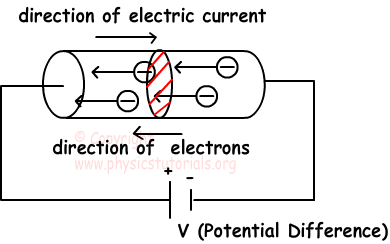 Electric current
Current can be measured using an ammeter
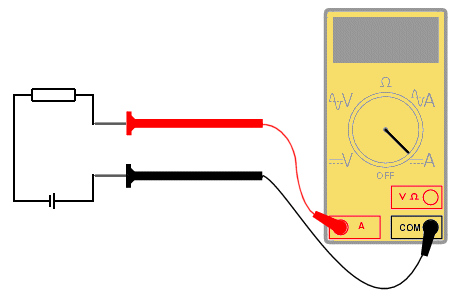 Two electrical measuring devices, X and Y, are placed in the circuit as shown to measure properties of the resistor. Which of the following descriptions is correct?
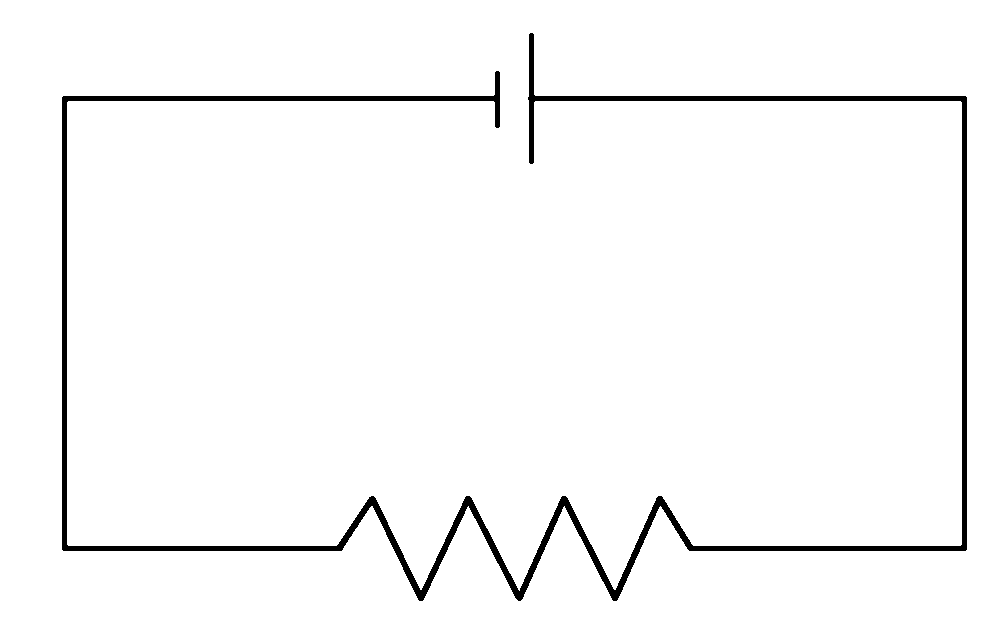 X
Y
X measures current, Y measures voltage
X measures voltage, Y measures current
X and Y measure current
X and Y measure voltage
Current is measured at a location – ammeters in series.
Voltage (potential difference) between two locations – voltmeters in parallel.
How does the current entering the resistor, I1, compare to the current leaving the resistor, I2?
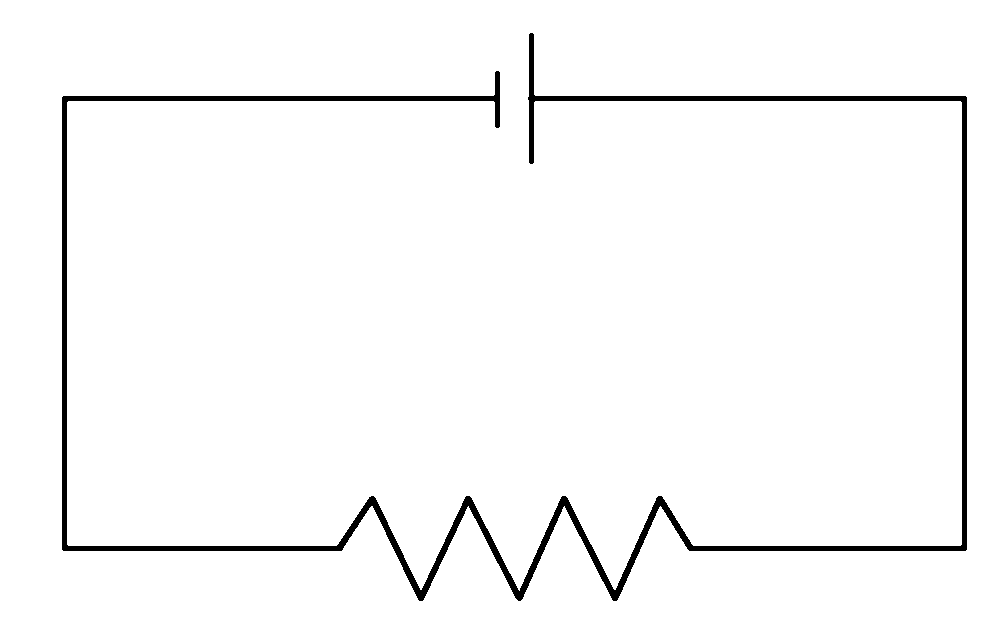 I1
I2
I1 < I2
I1 > I2
I1 = I2
CHARGE CONSERVATION: charge cannot be created or destroyed.

Energy is dissipated as current flows through a resistance, but charge is conserved, so current in = current out.
Electric power
Electric power
This power is dissipated as heat energy in the resistance – why electrical components get hot!
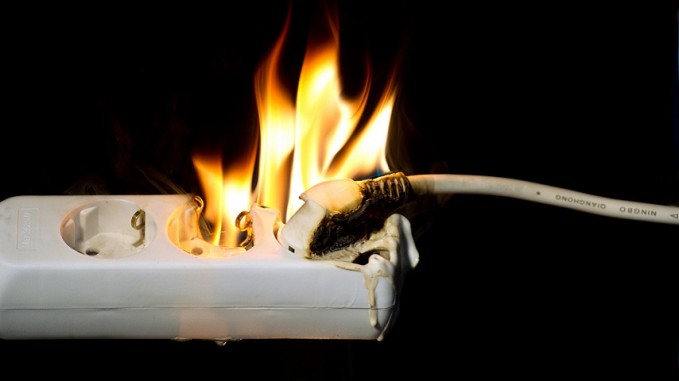 Electric power
Power is measured in Watts (1 W = 1 J/s)

Your “power bill” is probably measured in “kWh” or “kilo-Watt hours”

This is really an “energy bill” …

1 kWh = 1000 J/s x 3600 s = 3.6 x 106 J = 3.6 MJ
Electric power
Why do power lines operate at 100,000 V?








P = V I : high power can be delivered using high V or high I

Some power will be lost in heating the transmission wires

P = I2R : low current minimizes these transmission losses
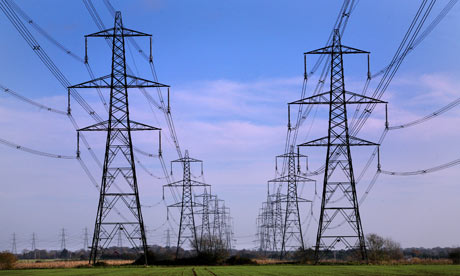 Electric power
Exercise: What is the resistance of a 60 W 240V light bulb?
Power P = 60 W
Voltage V = 240 V
Exercise: What would be the power output if the bulb was plugged into the US mains of 110 V?
Thermal runaway and fuses
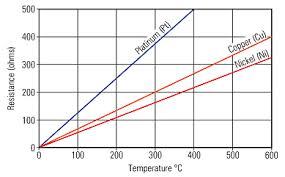 For most conductors, resistance is not completely constant, but increases with increasing temperature.
If part of a circuit starts to overheat, its resistance can increase, causing larger power dissipation, causing higher resistance etc.
A fuse protects a circuit from general damage by acting as the “weak point”; a thin wire that will physically fail (melt) if current exceeds a safe level.
“Circuit breakers” or “safety switches” either mechanical or electronic, are now able to offer faster and more reliable protection.
Chapter 24 summary